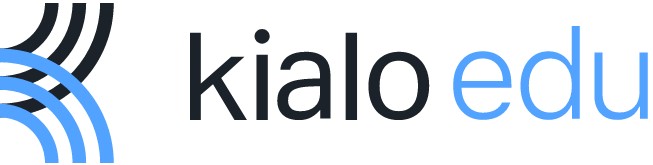 Try to remember as many words from this list as you can.
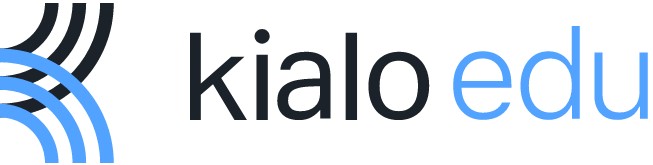 Ready?
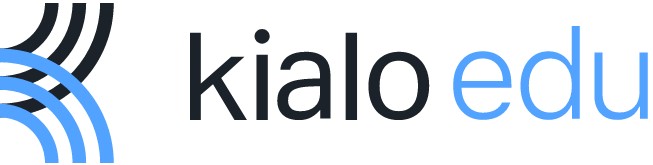 Blueprint
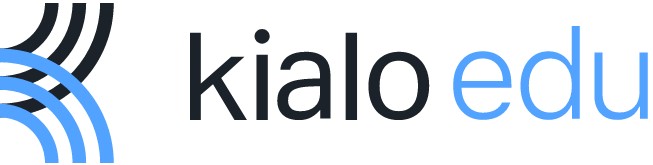 Orange
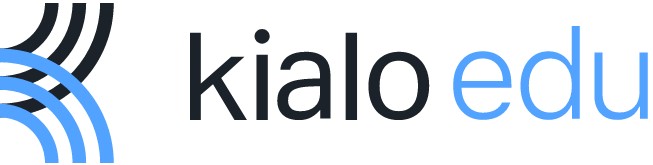 Music
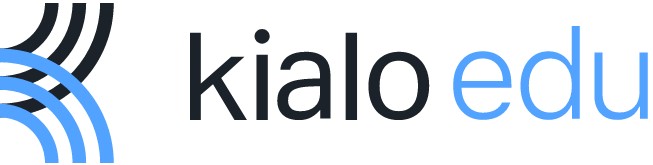 Kiwi
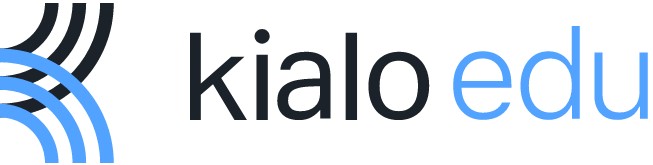 Germany
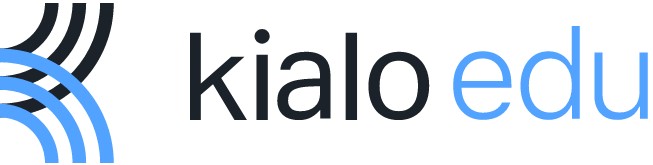 Mountain
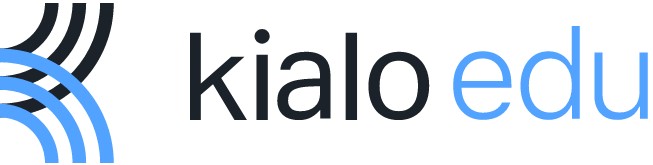 Tree
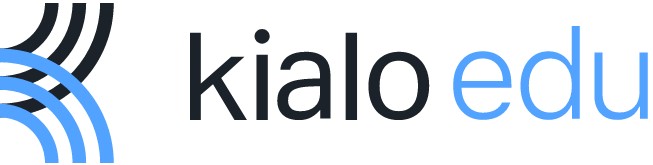 Pencil
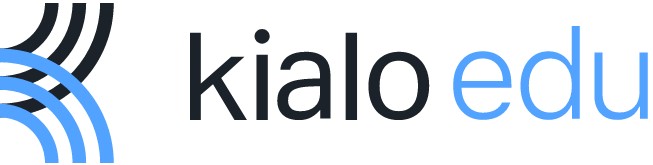 Transport
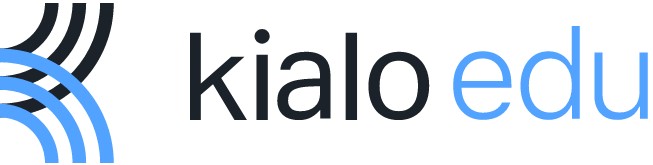 Wet
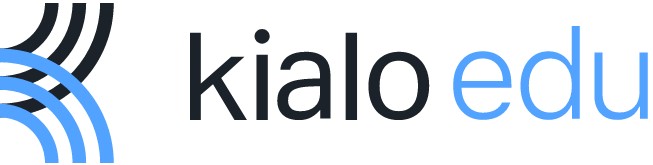 Purple
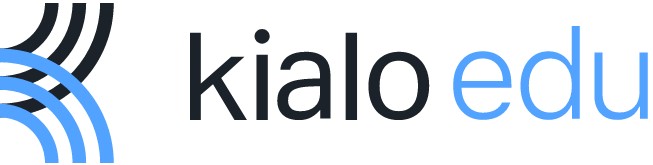 School
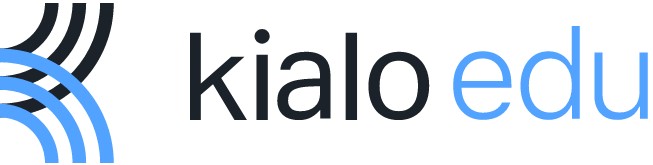 Pijamas
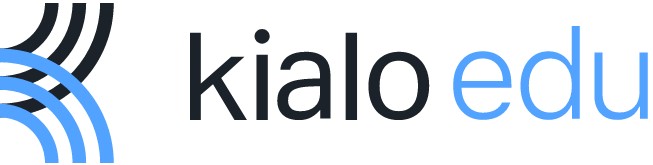 Pigeon
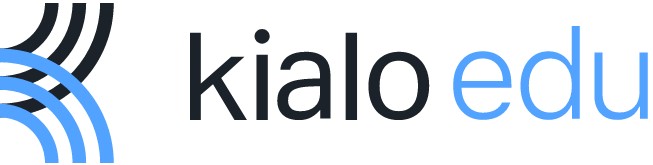 Night
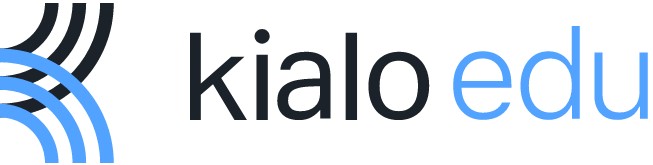 Share with your partner the words you can remember
...and count them.